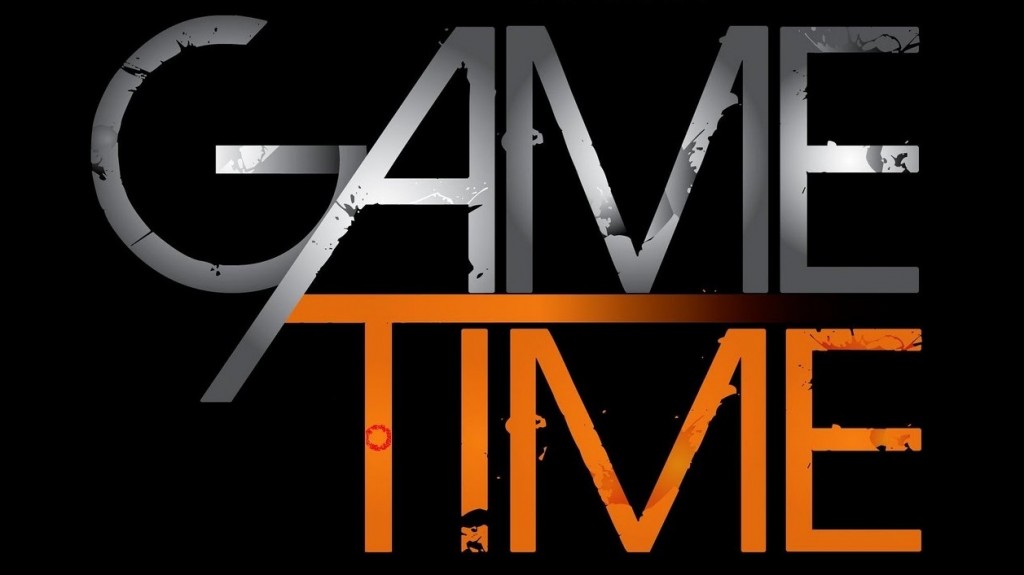 To the Heart of the Matter Trivia
# 1
How many chambers would you find in the average heart?
A. 1					C. 3
B. 2					D. 4
# 1
How many chambers would you find in the average heart?
A. 1					C. 3
B. 2					D. 4
# 2
Which of these is NOT a part of the human heart?
A. Septum			C. Artium 
B. Ventricle			D. Atrium
# 2
Which of these is NOT a part of the human heart?
A. Septum			C. Artium 
B. Ventricle			D. Atrium
# 3
On average, how many times does a human heart beat?
A. 40-50			C. 60-70
B. 50-60			D. 70-80
# 3
On average, how many times does a human heart beat?
A. 40-50			C. 60-70
B. 50-60			D. 70-80
# 4
How much does the average human heart weigh?
A. 11 ounces		C. 1 ½ pounds
B. 15 ounces		D. 2 ¼ pounds
# 4
How much does the average human heart weigh?
A. 11 ounces		C. 1 ½ pounds
B. 15 ounces		D. 2 ¼ pounds
# 5
What part of the body protects the heart from injury?
A. The diaphragm	C. The lungs
B. The breastbone	D. The pericardial cavity
# 5
What part of the body protects the heart from injury?
A. The diaphragm	C. The lungs
B. The breastbone	D. The pericardial cavity
# 6
How many gallons of blood does the average adult heart pump everyday?
A. 1 gallon		C. 2400 gallons
B. 3800 gallons	D. 4300 gallons
# 6
How many gallons of blood does the average adult heart pump everyday?
A. 1 gallon		C. 2400 gallons
B. 3800 gallons	D. 4300 gallons
# 7
Which of these songs is not a hit song of the band “Heart” from the late 80s and early 90s?
A. These Dreams	C. You Were Warned
B. Alone			D. Back to Avalon
# 7
Which of these songs is not a hit song of the band “Heart” from the late 80s and early 90s?
This song is by the Heart and Scissor Killers!
A. These Dreams	C. You Were Warned
B. Alone			D. Back to Avalon
# 8
Which of these devises might you use if you had an “abnormal heart rhythm”?
A. Pacemaker	C. Respirator  
B. Defibrillator  	D. Generator
# 8
Which of these devises might you use if you had an “abnormal heart rhythm”?
A. Pacemaker	C. Respirator  
B. Defibrillator  	D. Generator
# 9
True or False:
The human body needs cholesterol to live.
TRUE					FALSE
# 9
True or False:
The human body needs cholesterol to live.
TRUE					FALSE
# 10
What would too much cholesterol in your heart cause?
A. Heart Attack 	C. Heart Disease  
B. Stroke		  	D. Angina
# 10
What would too much cholesterol in your heart cause?
A. Heart Attack 	C. Heart Disease  
B. Stroke		  	D. Angina
# 11
Which of these types of Cholesterol is the “bad” cholesterol?
A. HDL		 	C. VLDL  
B. LDL		  	D. LL Cool J
# 11
Which of these types of Cholesterol is the “bad” cholesterol?
A. HDL		 	C. VLDL  
B. LDL		  	D. LL Cool J
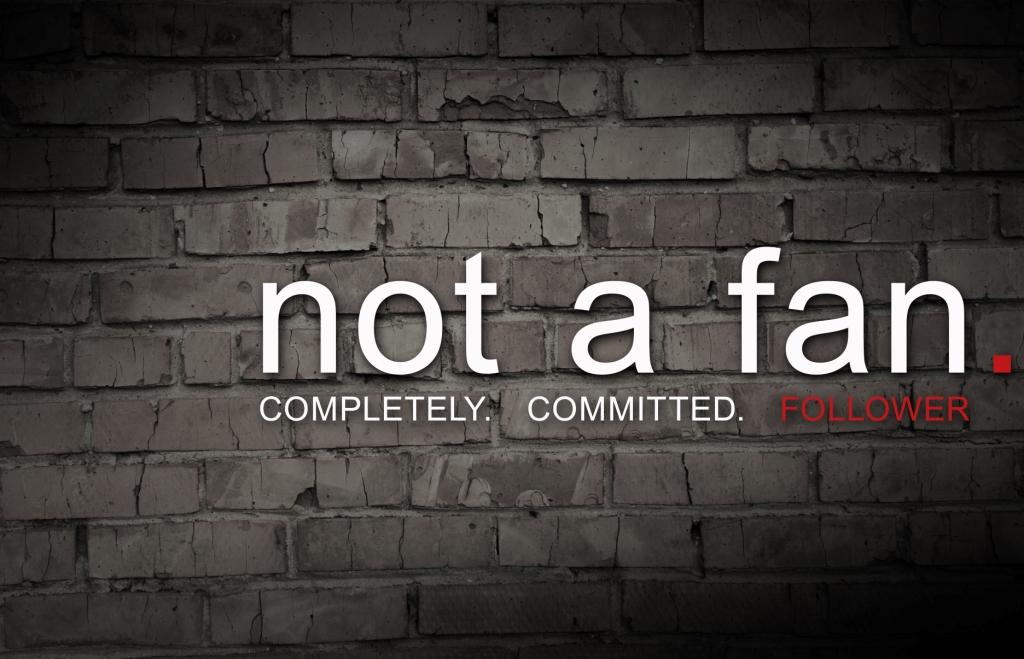 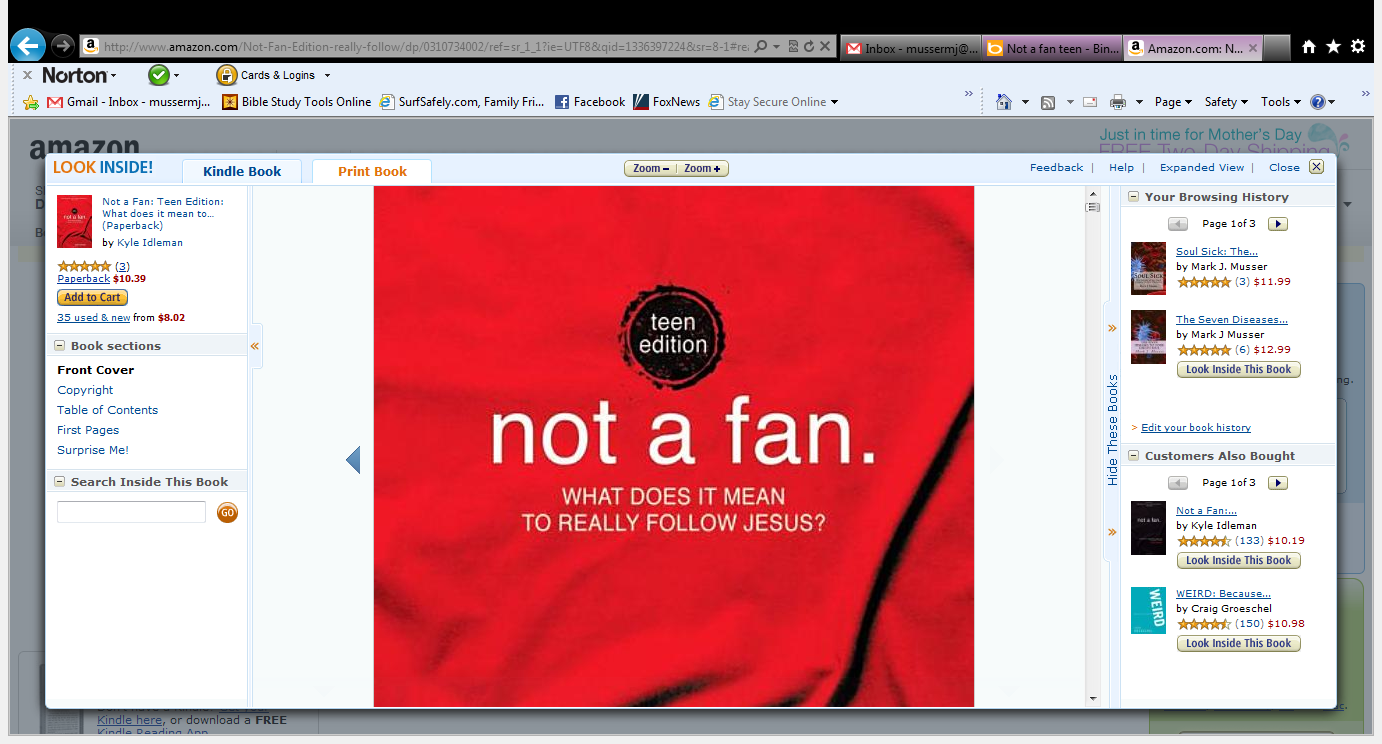 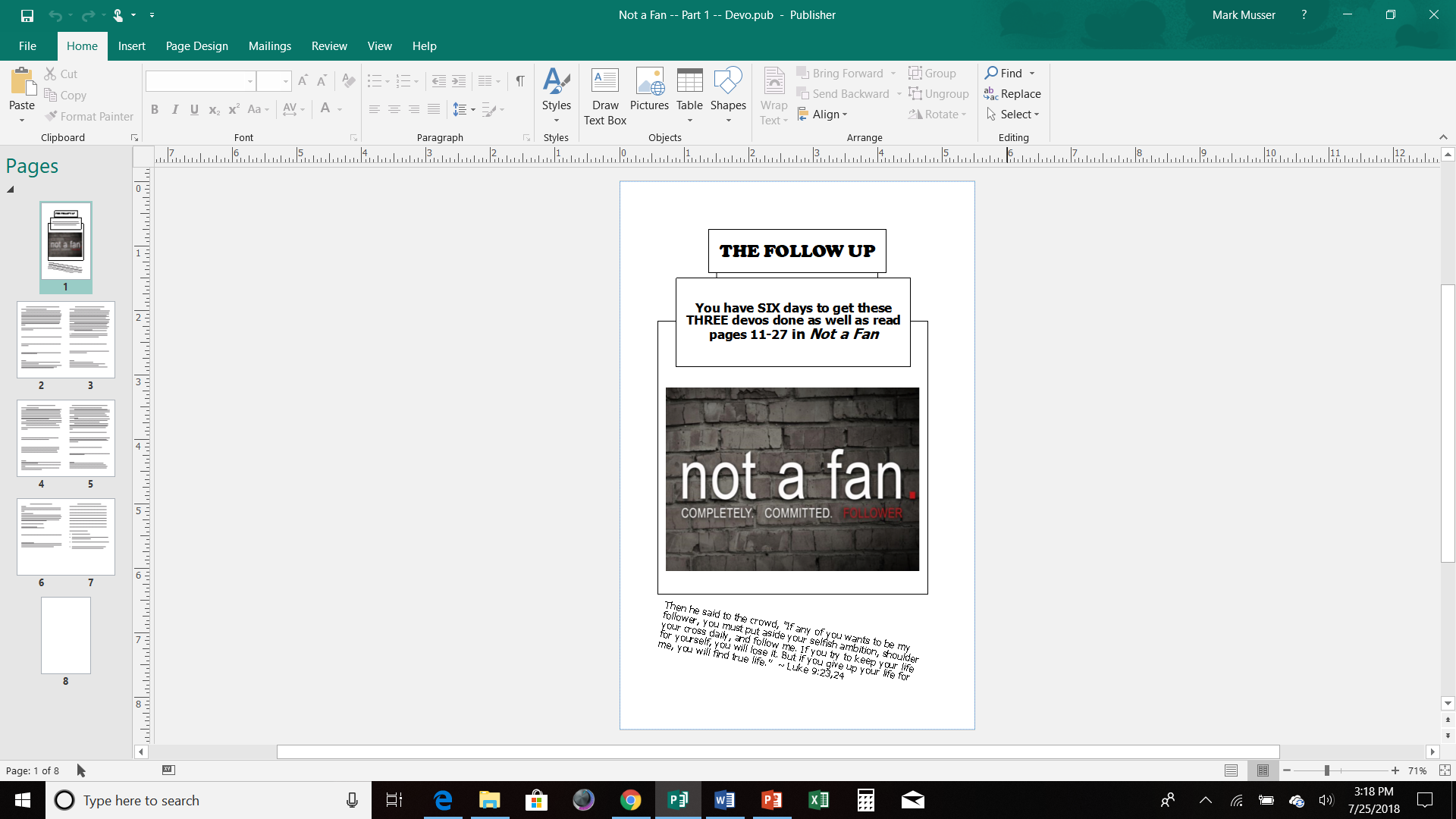 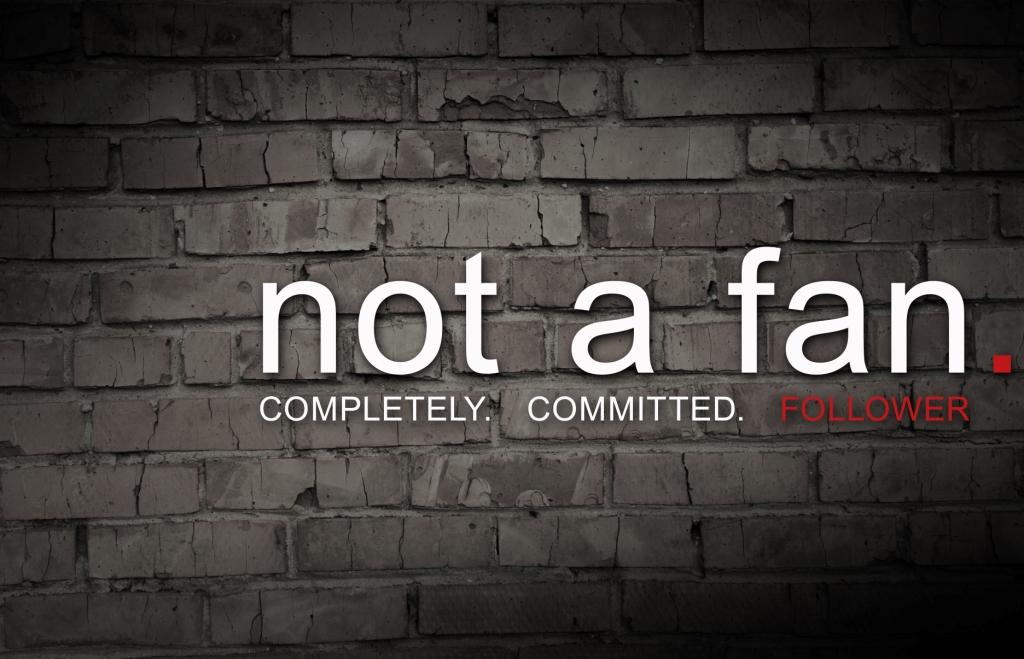 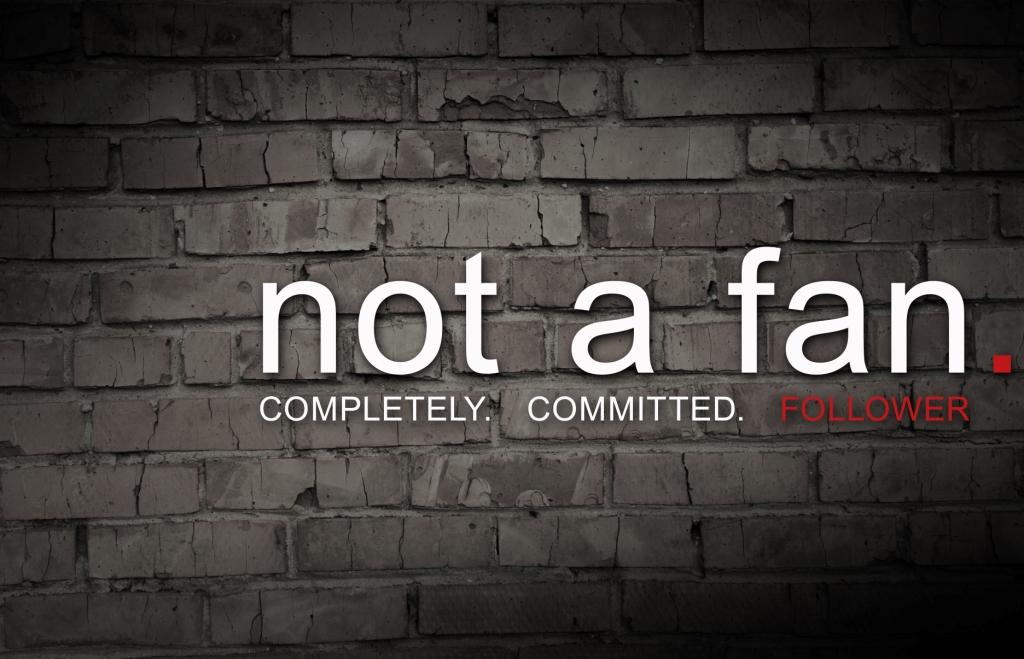 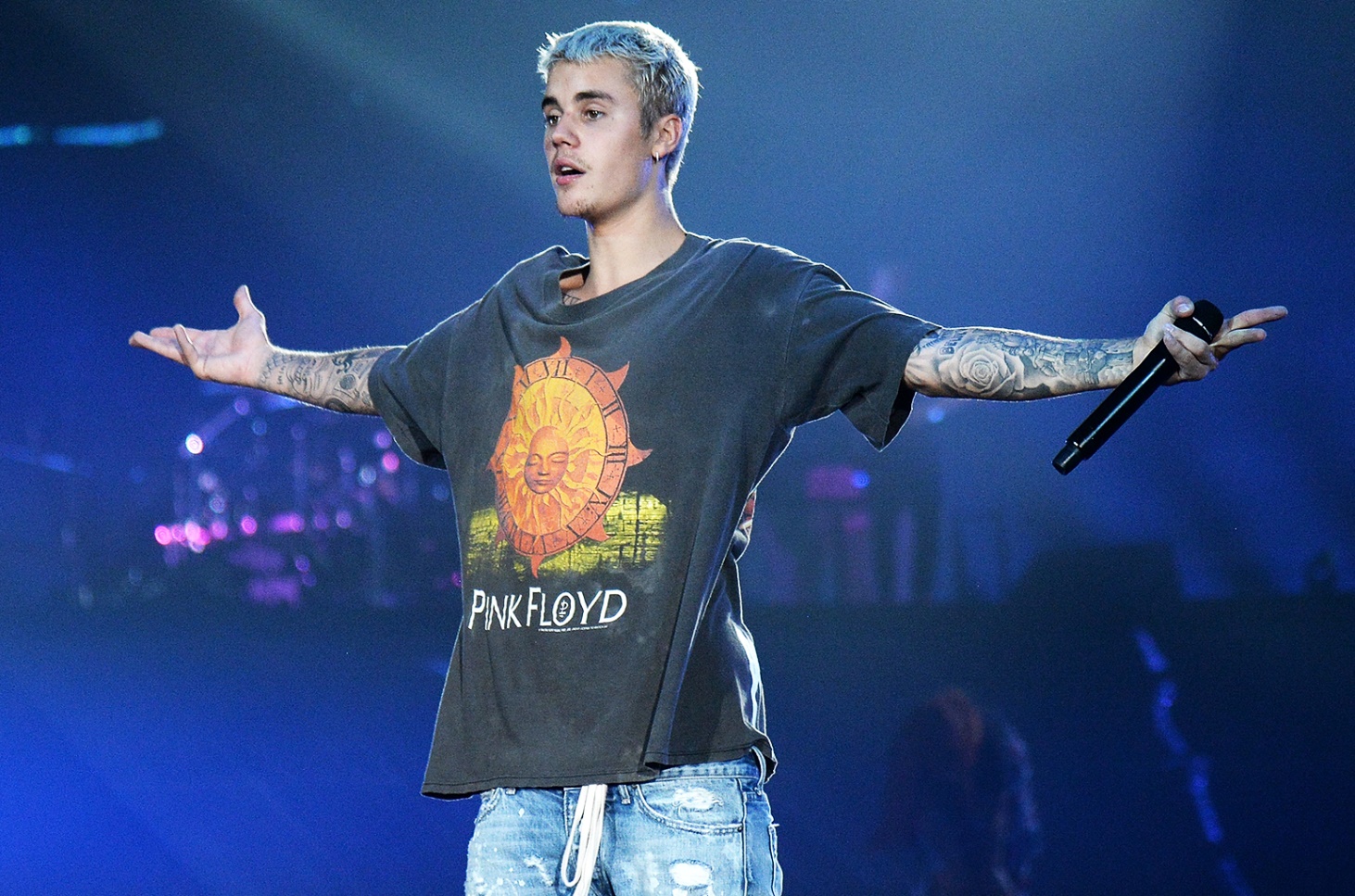 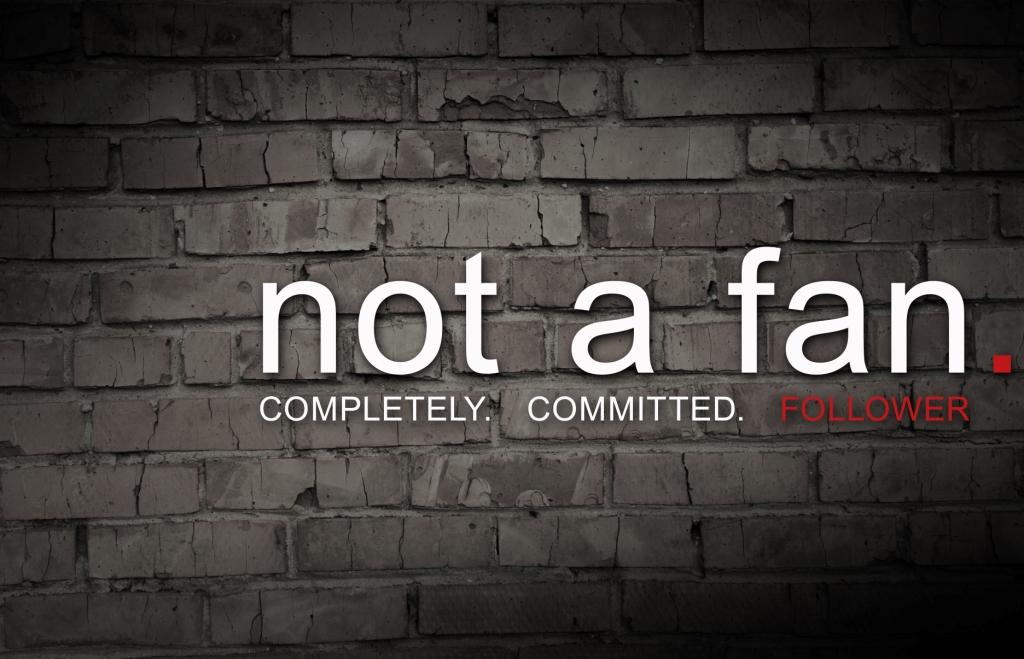 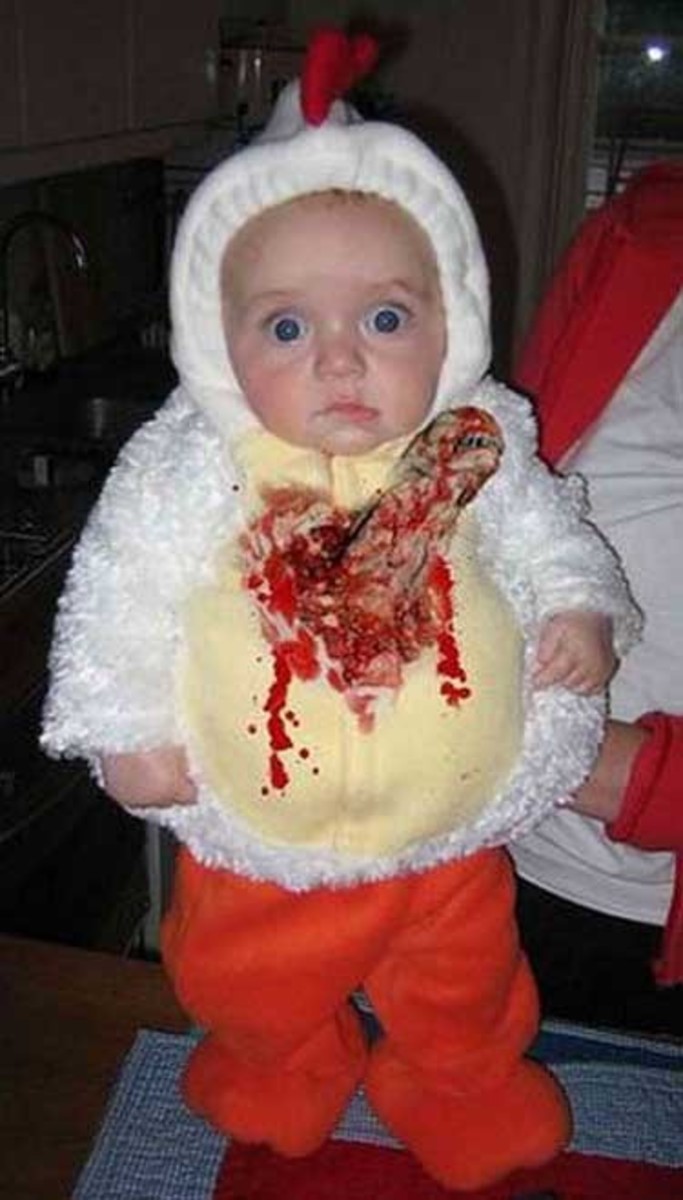 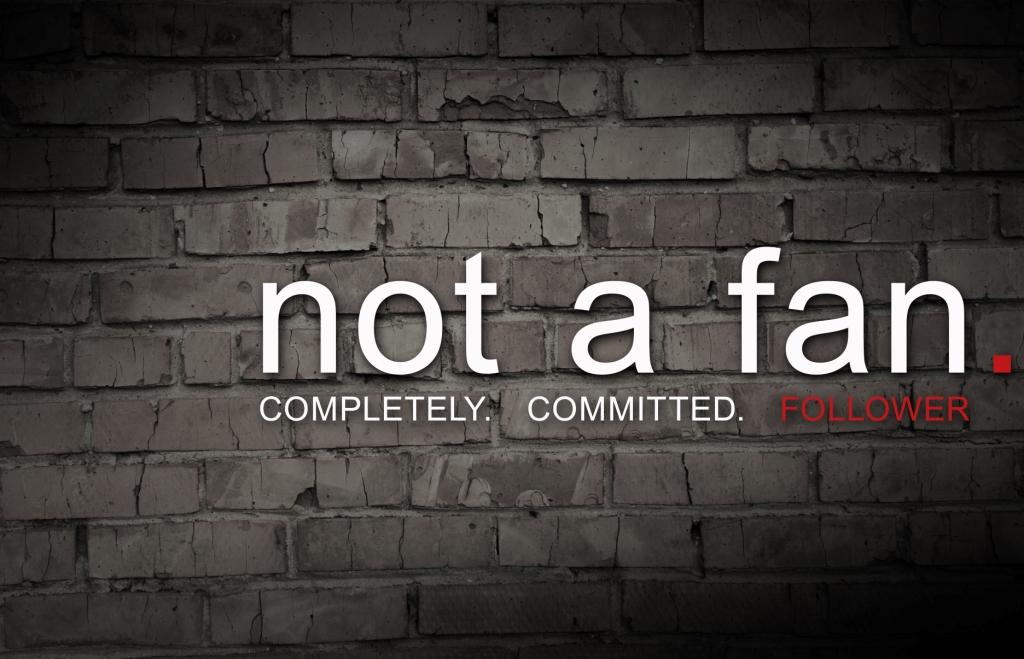 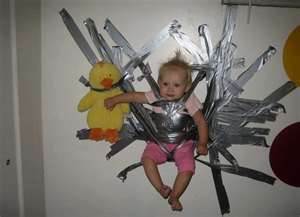 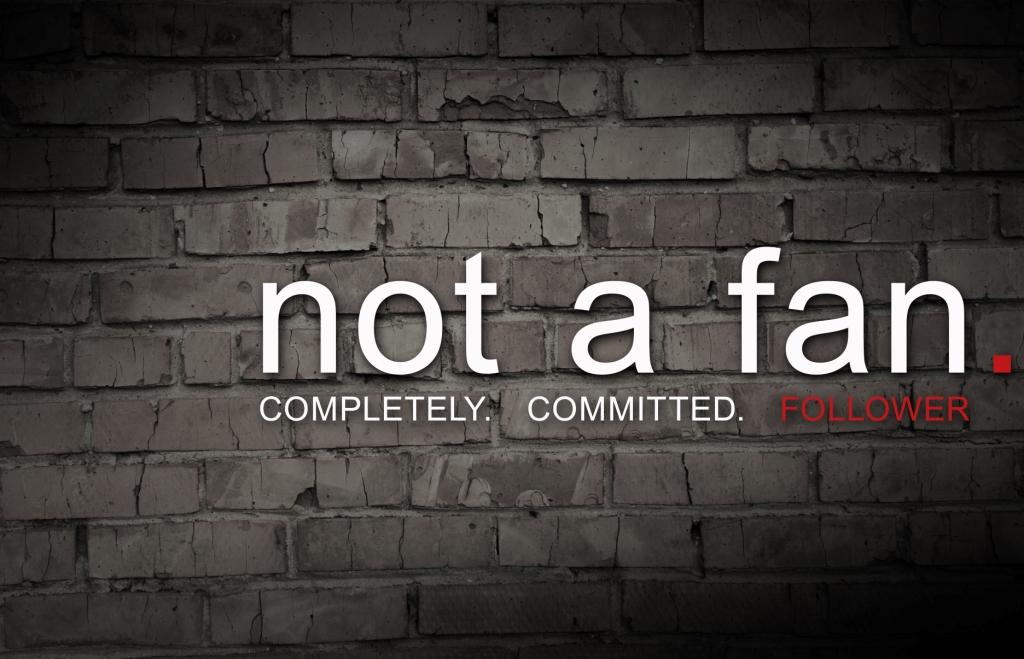 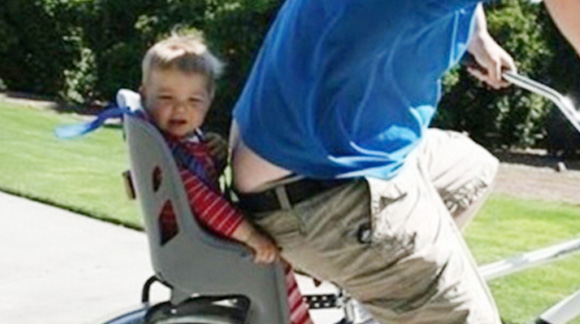 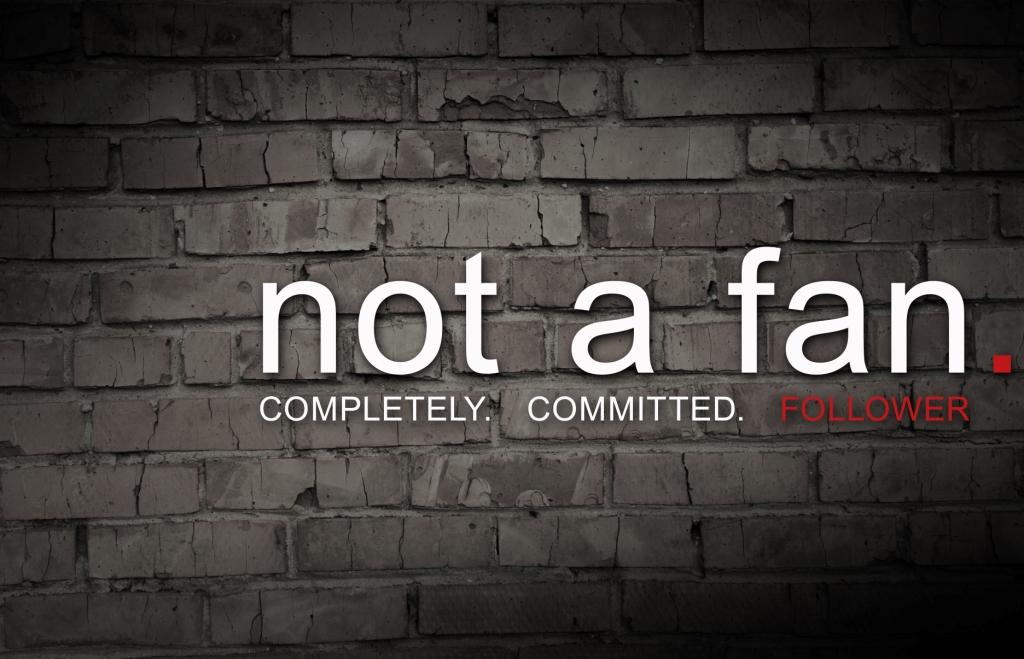 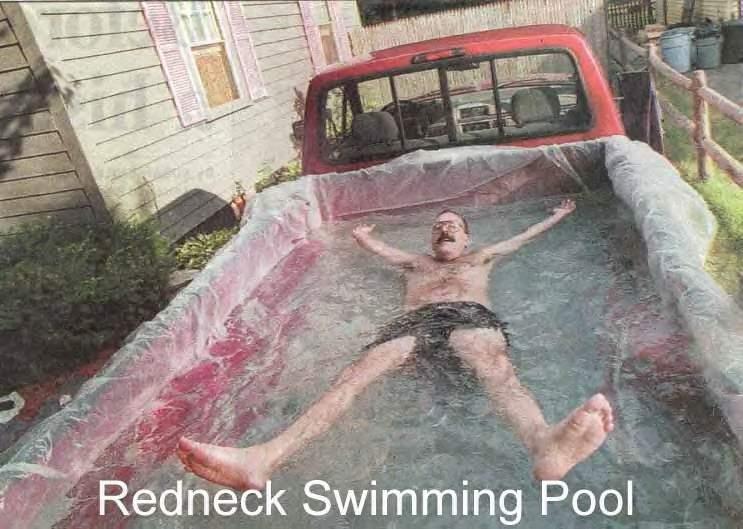 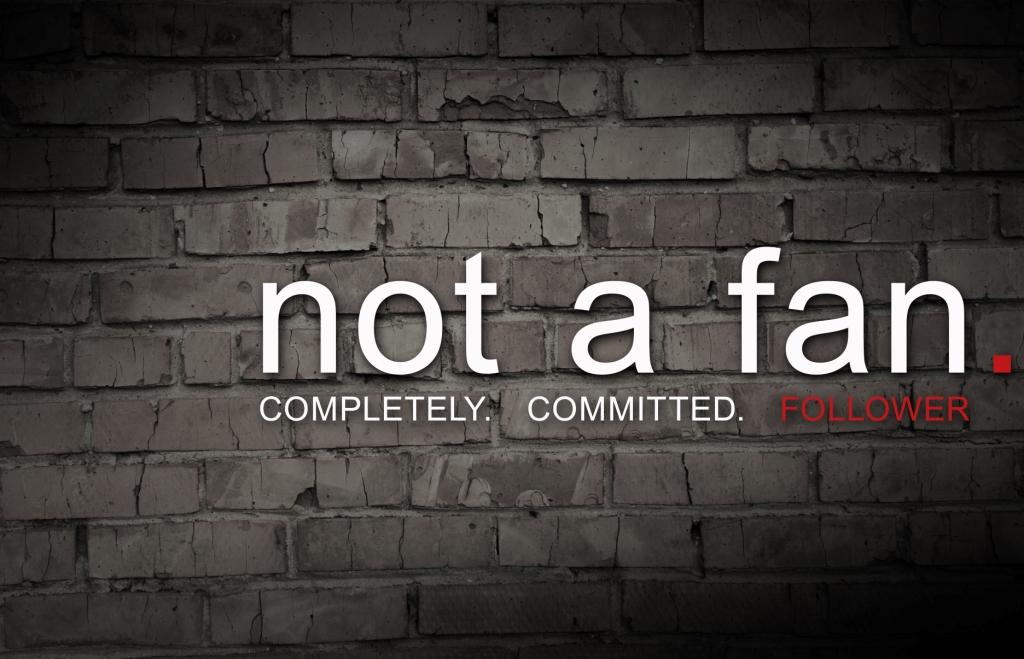 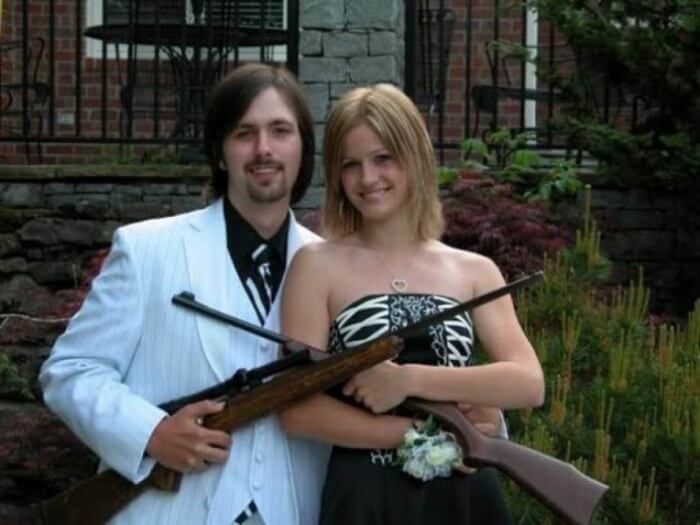 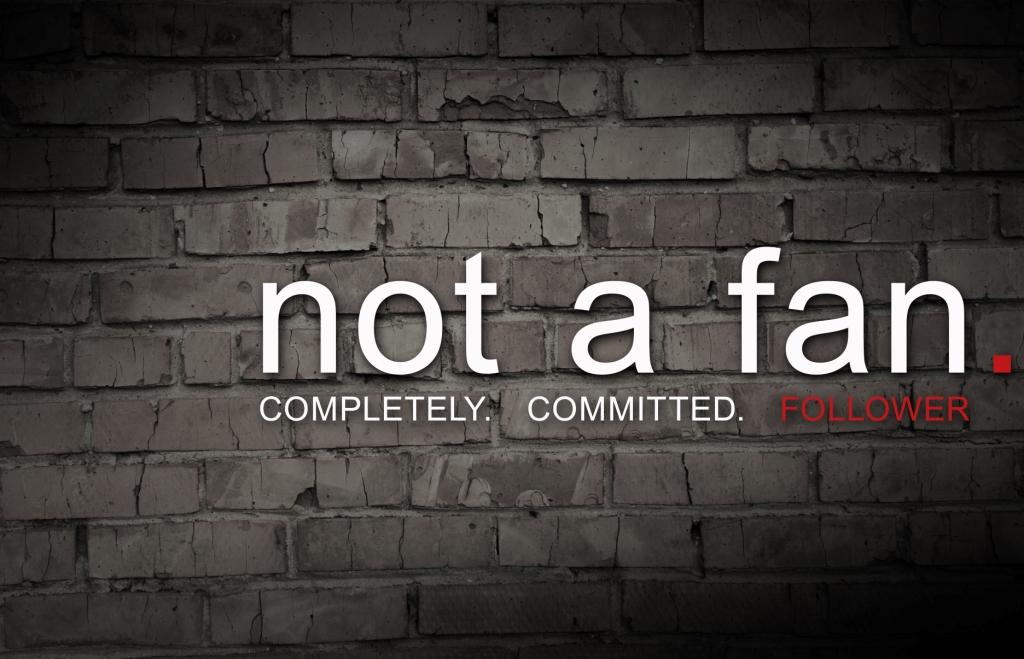 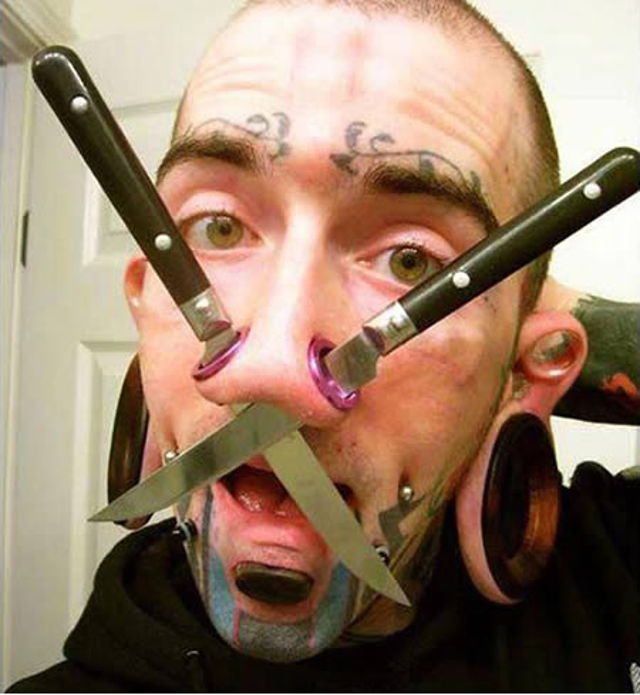 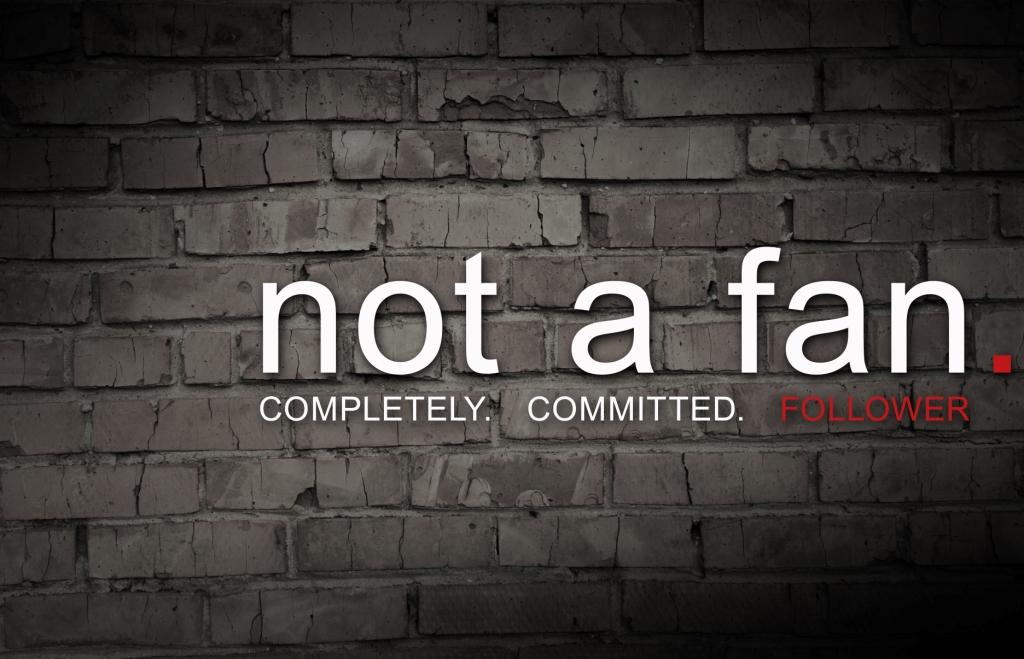 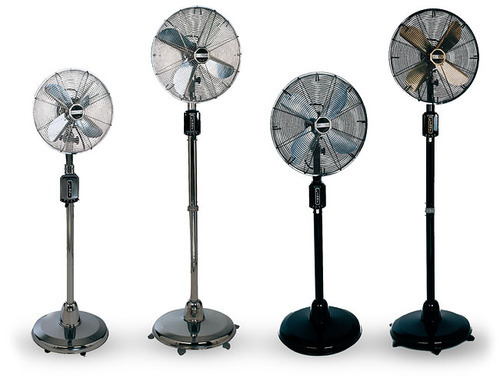 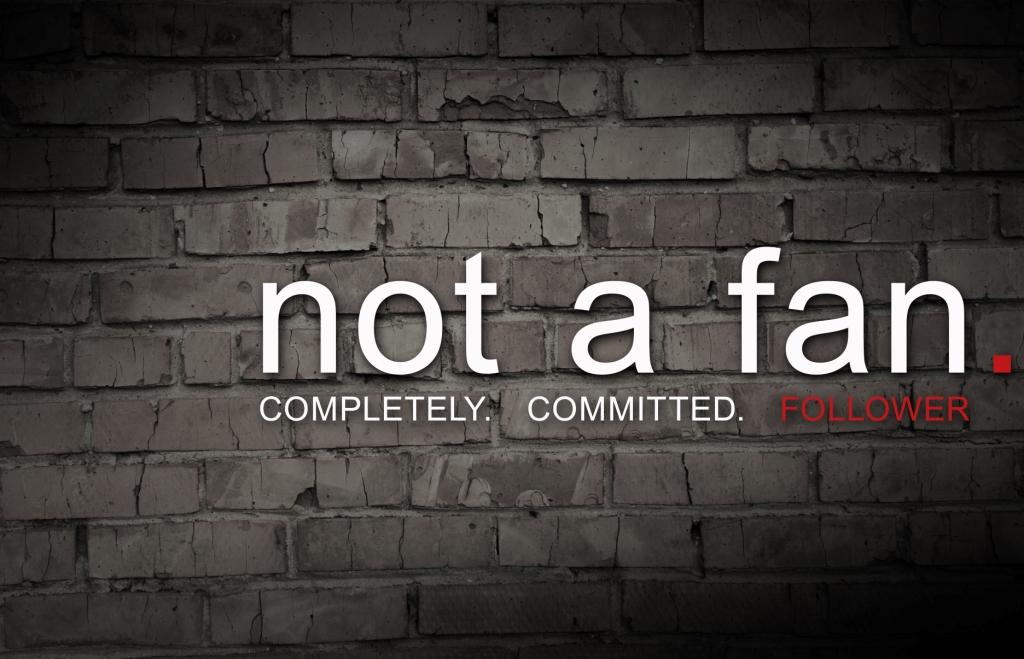 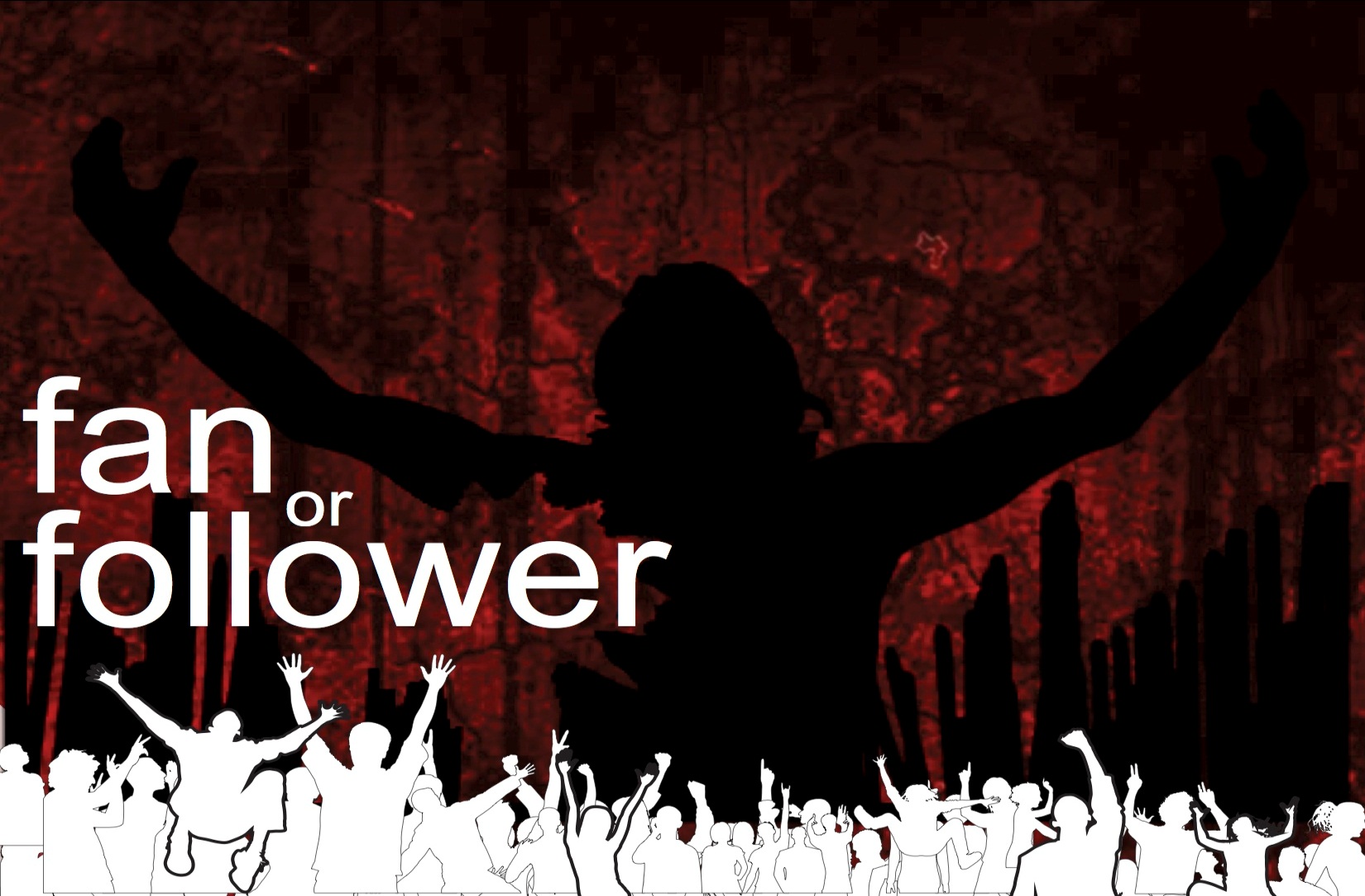 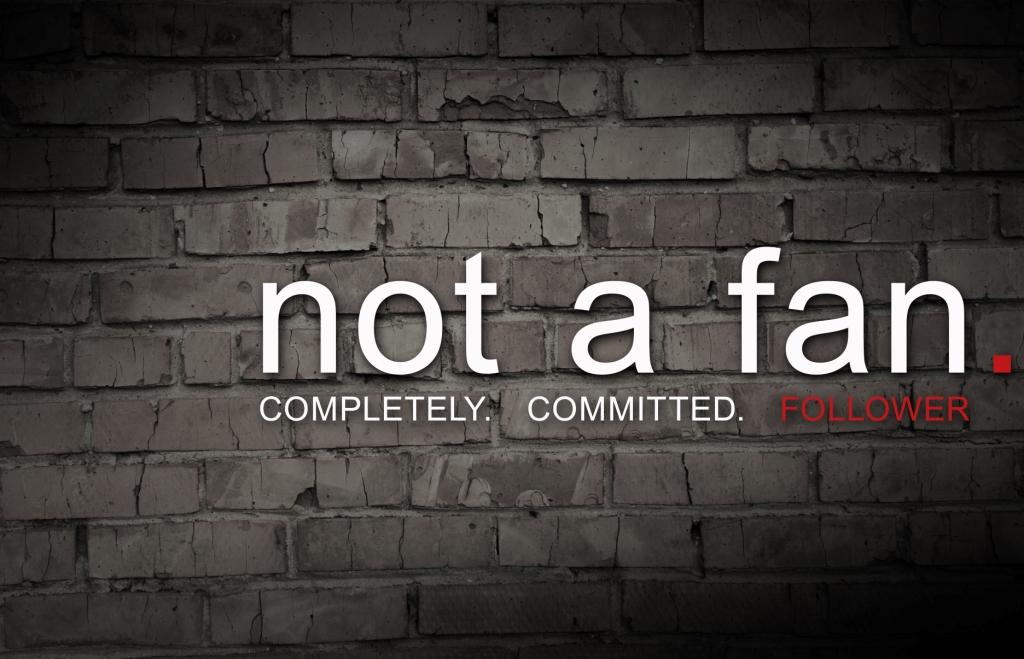 Jesus wants followers who measure themselves against Him and don’t simply try to act “Christian.”
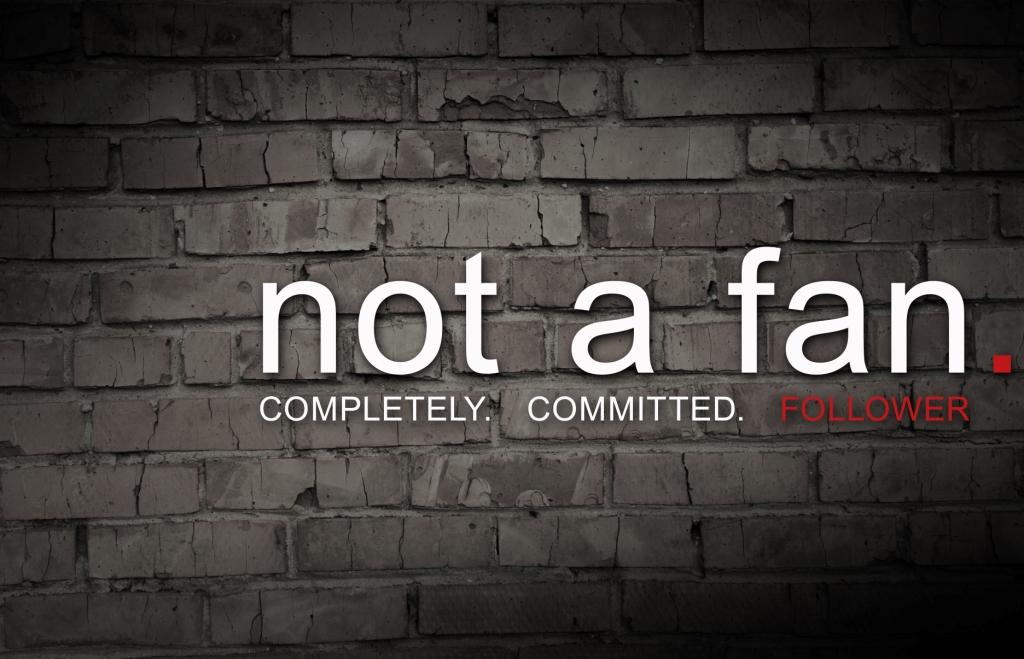 SIX
DIAGNOSING
QUESTIONS
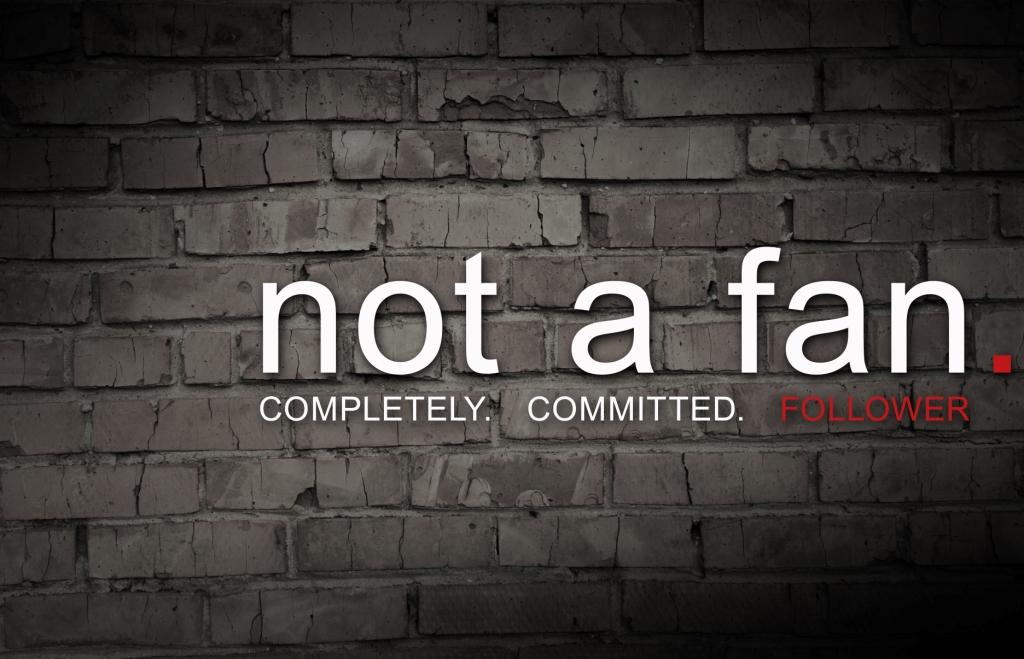 “It’s not that fans don’t want to have a relationship with Jesus, they just want one on their own terms. The question is, though, what kind of relationship does Jesus want to have with us?”
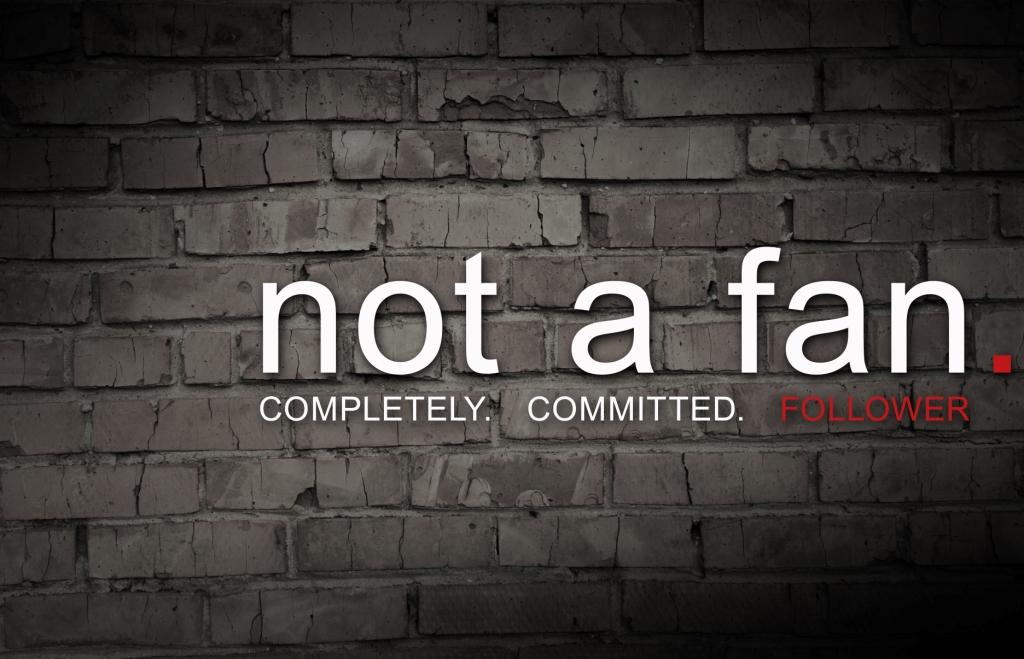 Then he said to them all: “If anyone would come after me, he must deny himself and take up his cross daily and follow me.”  ~ Luke 9:23
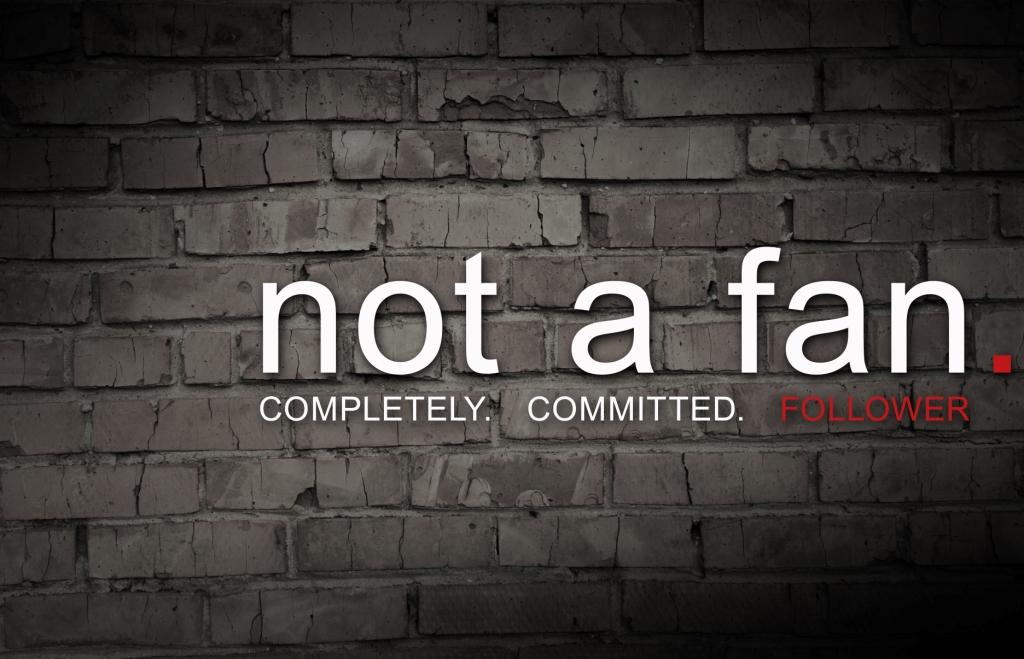 ALL/ANYONE
~ Not just grown adults
~ Not just pastors
~ Not just missionaries

Jesus calls EVERYONE
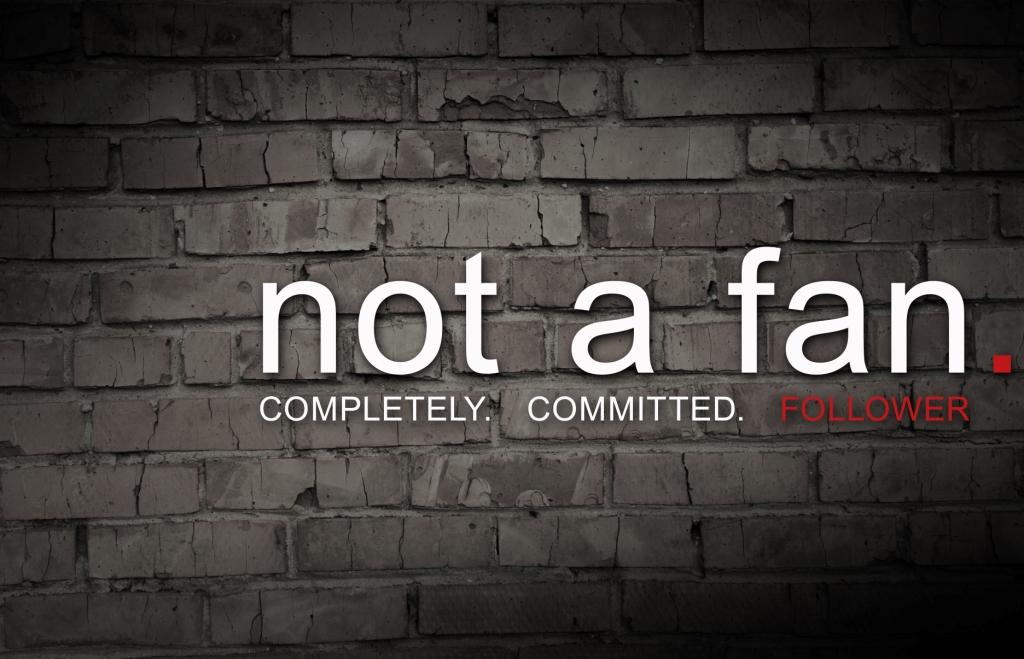 ALL/ANYONE
~ Not just the “perfect” ones
~ Not just those who “have it  
   all together”
~ Not just those who only sin
   “a little”
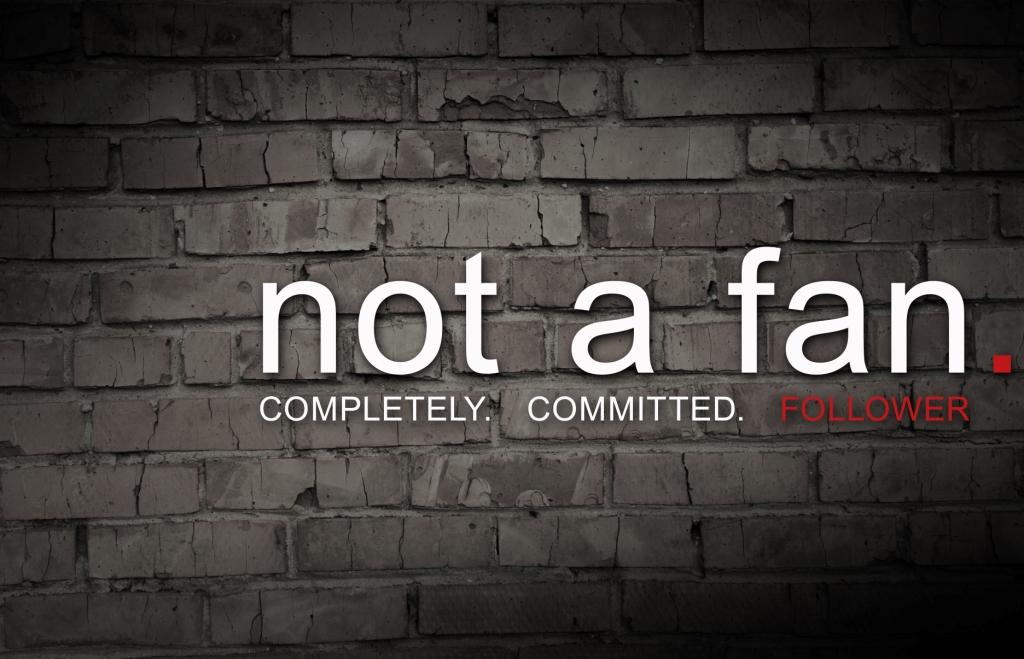 COME AFTER
=
“Passionate pursuit”
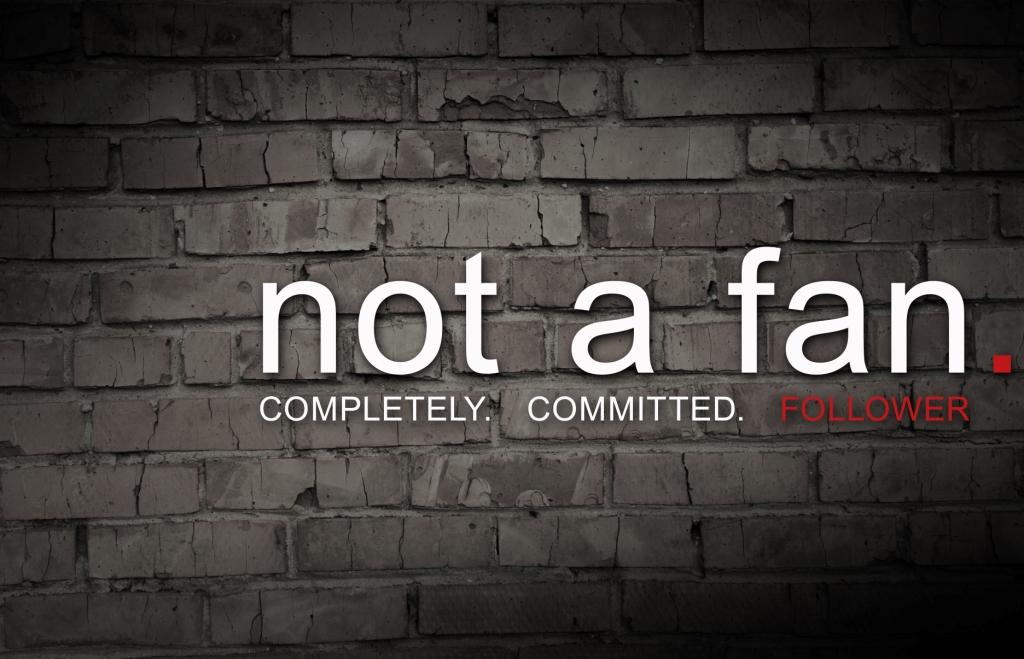 “The Kingdom of Heaven is like
a treasure that a man discovered hidden in a field. In his excitement, he hid it again and sold everything he owned to get enough money 
to buy the field.” ~ Matthew 13:44
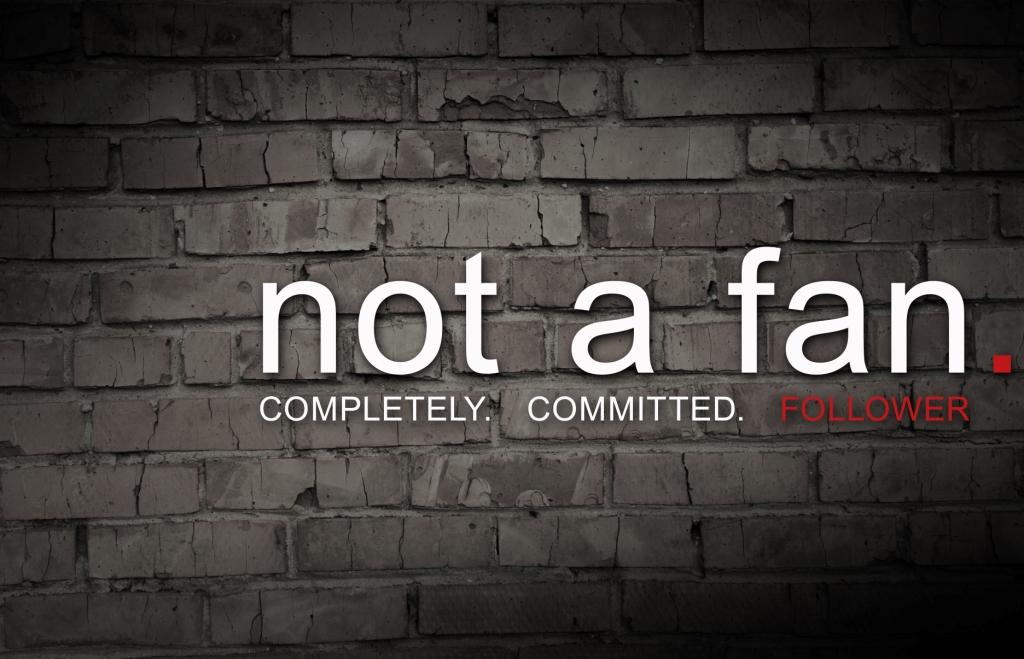 Do you have stories about
your pursuit of Jesus
that make people
say, “That’s crazy”?
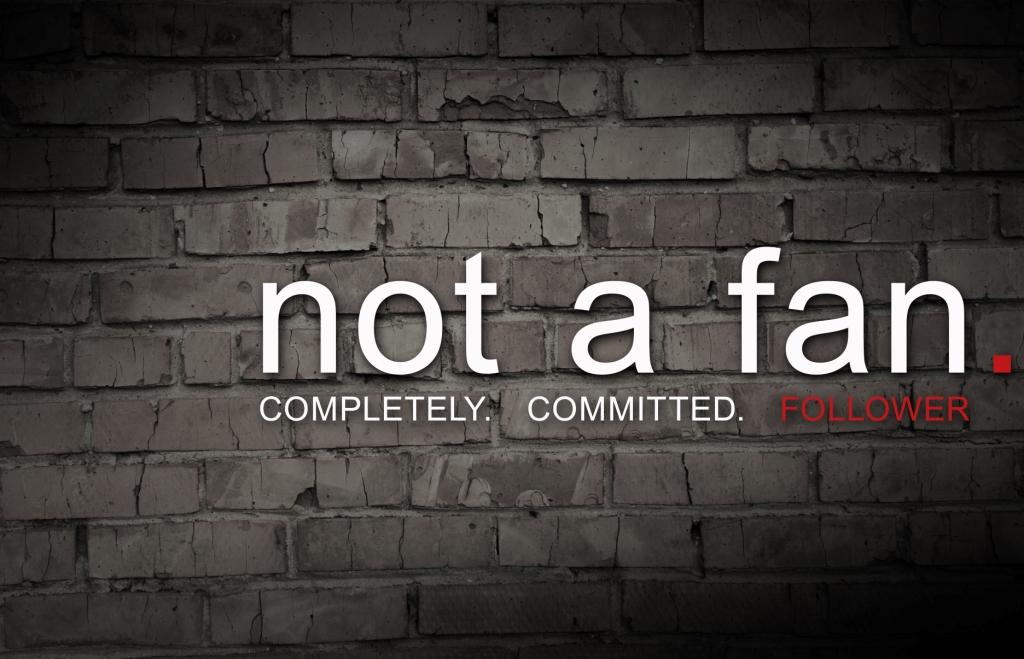 Then he said to them all: "If anyone would come after me, he must deny himself and take up his cross daily and follow me.”  ~ Luke 9:23
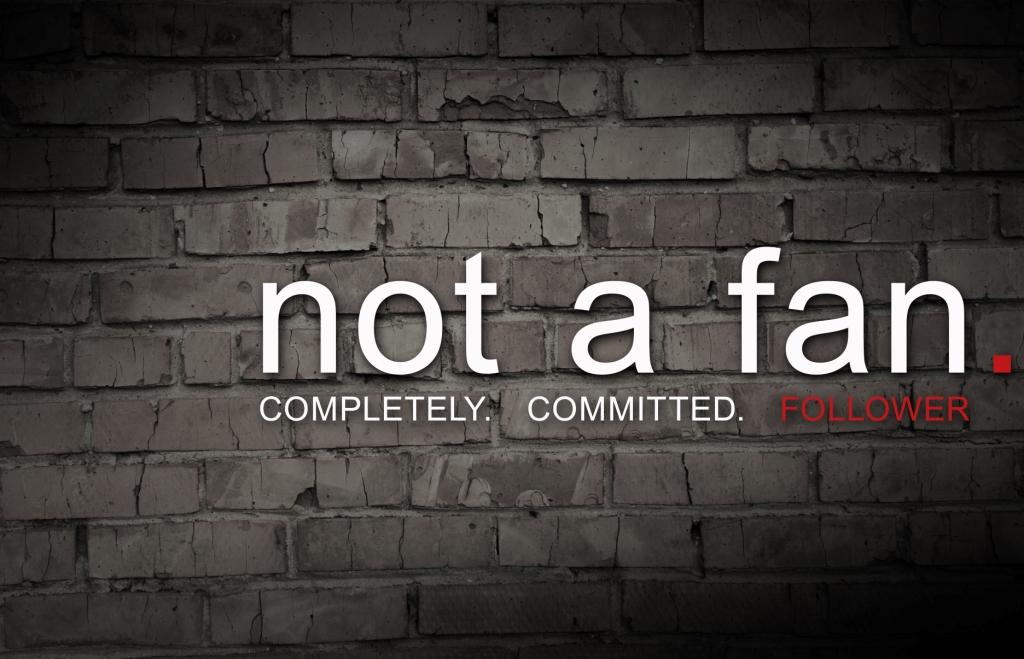 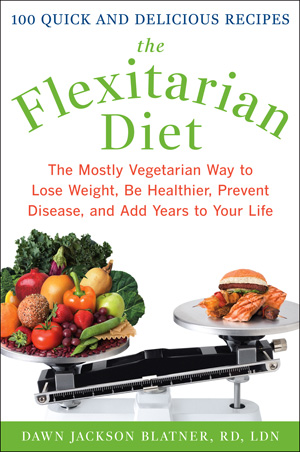 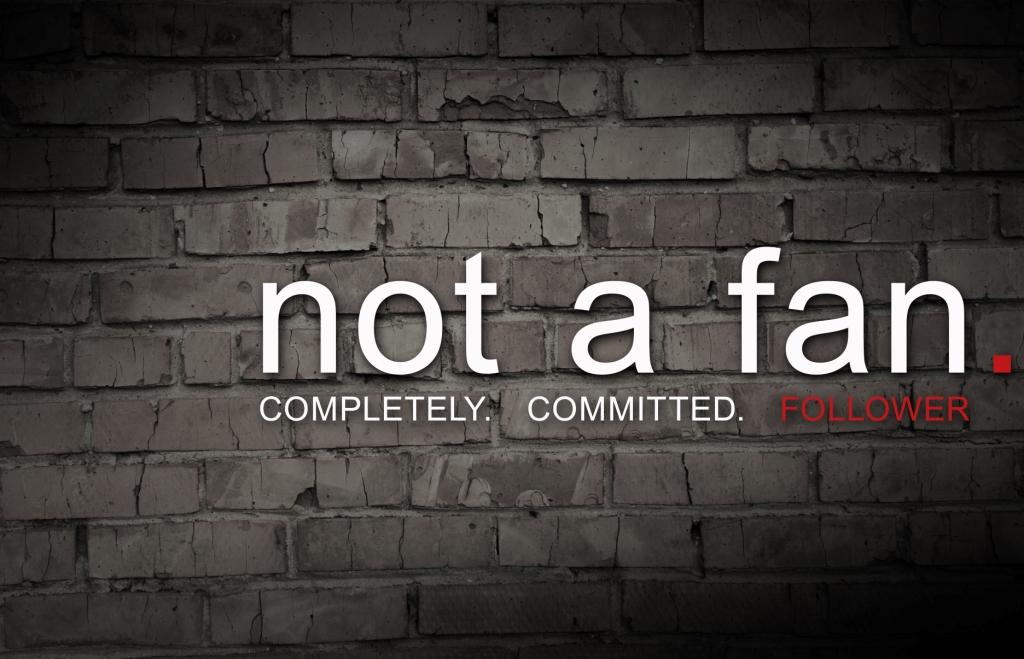 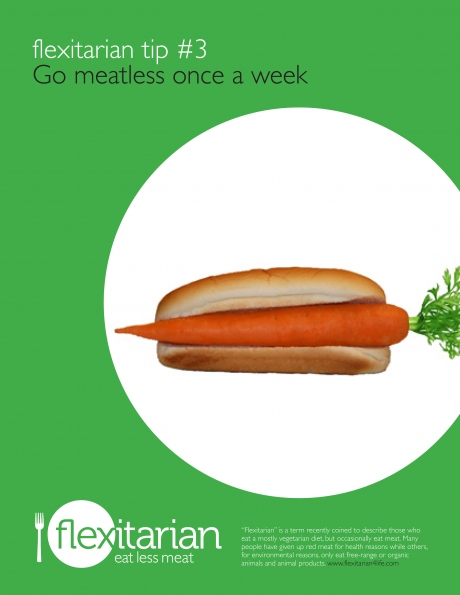 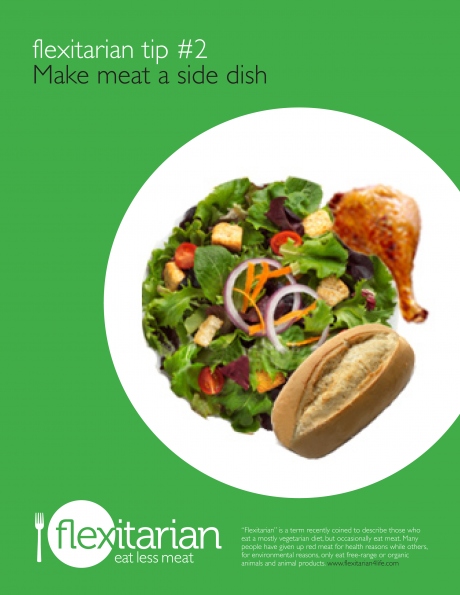 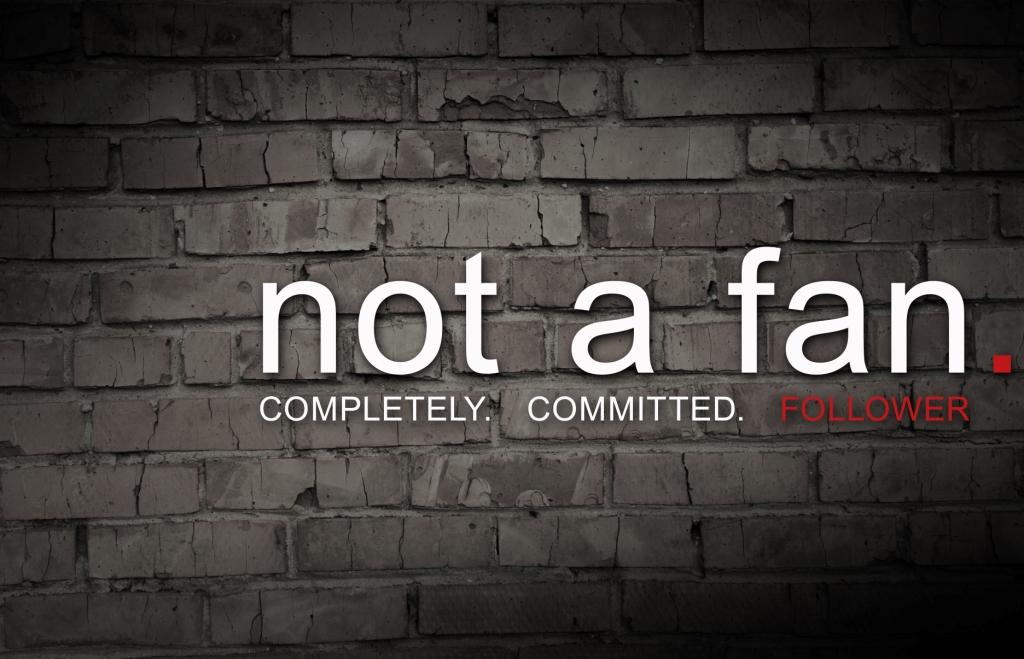 Jesus makes NO room for “flexitarian Christians” 
There are no “exception clauses.” You are either 
all in or all out.
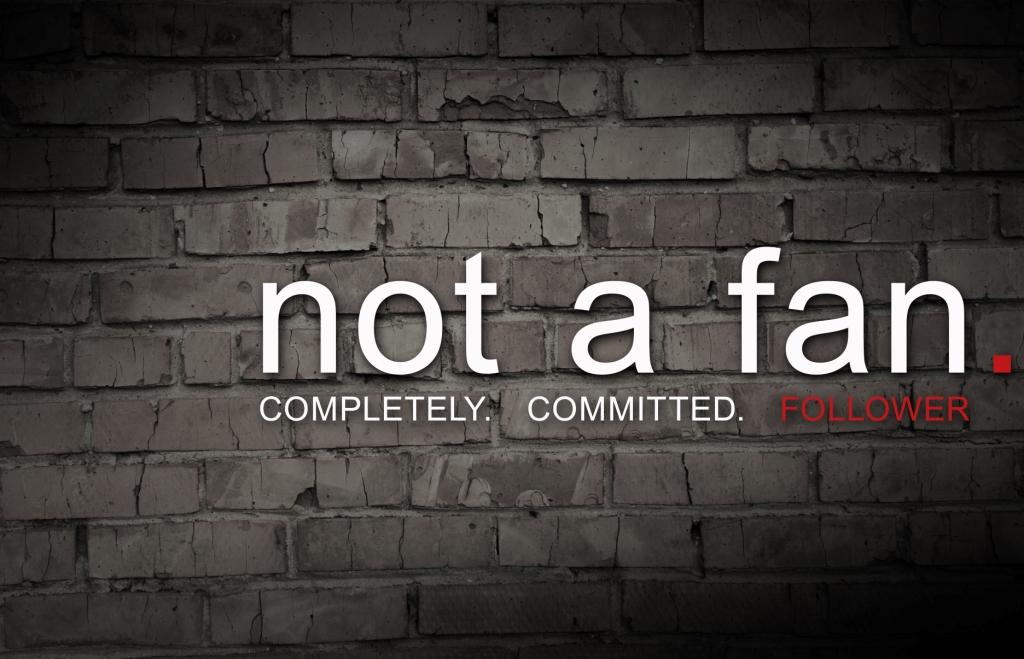 Jesus, I’ll follow You but…
Don’t make me give up my stuff. I deserve it
Don’t tell me what TV shows and movies I can watch. I’ll watch what I want.
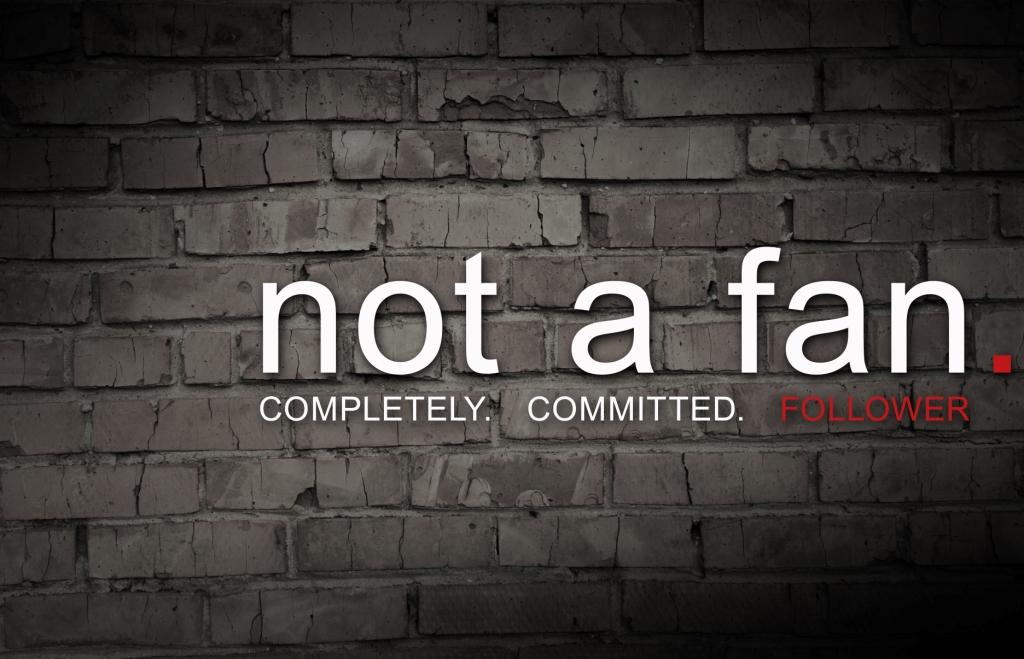 Jesus, I’ll follow You but…
Don’t tell me to wait until I am married for sex. We’re in love.
Don’t tell me to get up on Sundays and go to church, I need to sleep in that day
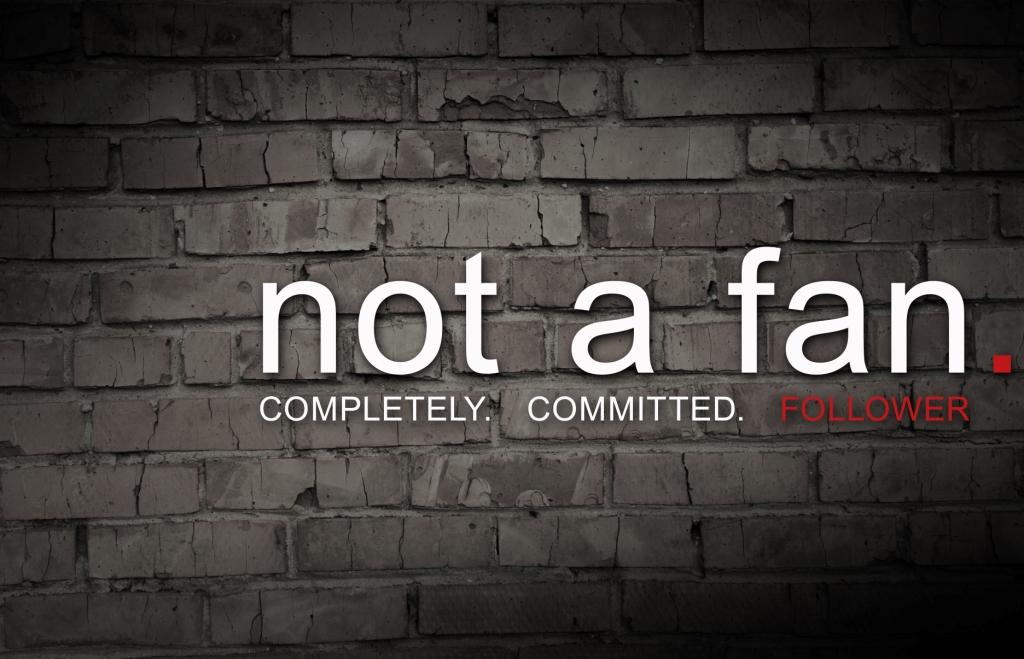 Jesus, I’ll follow You but…
Don’t tell me to give 10% of  MY money to the church. I don’t have that much and I  have stuff I want to get…
Etc. etc.
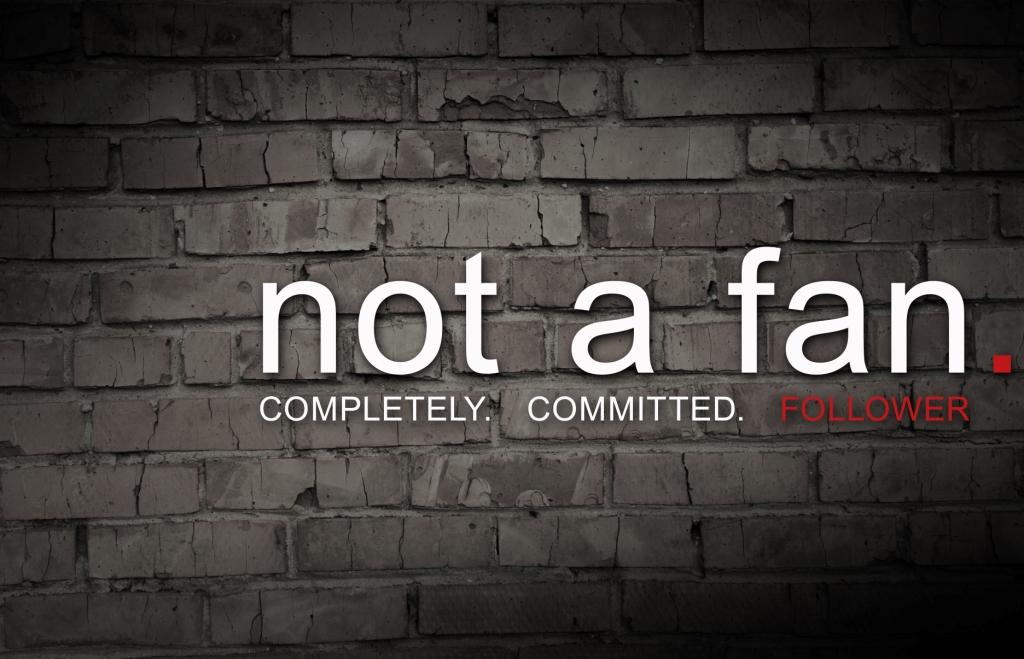 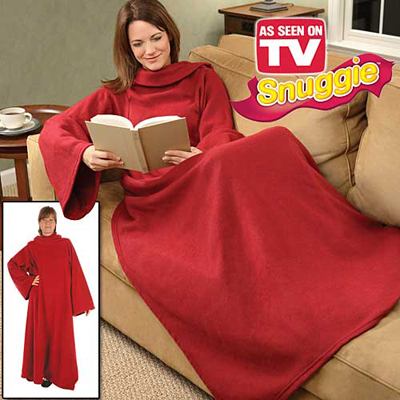 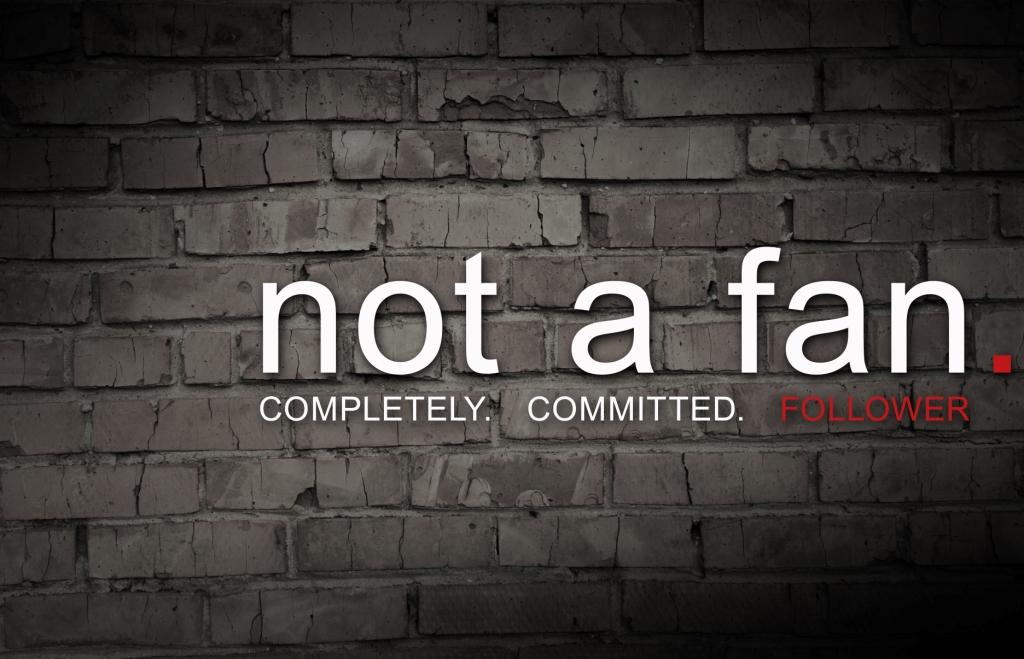 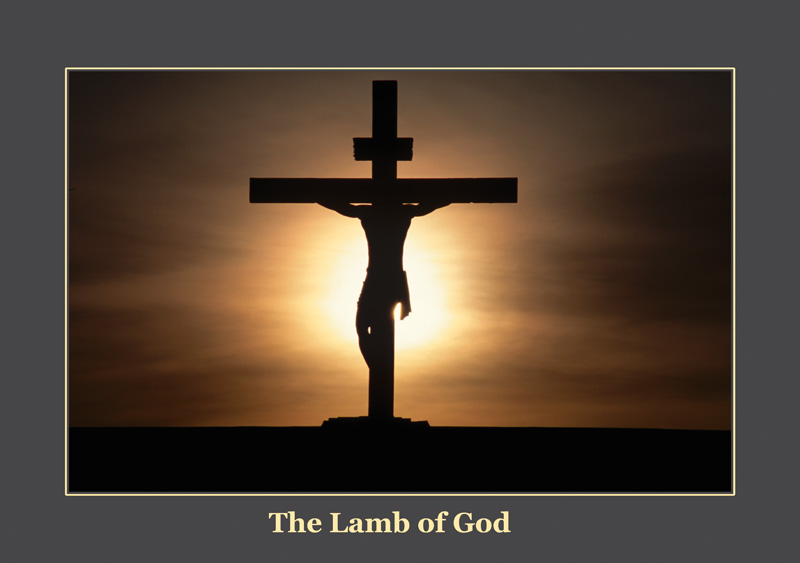 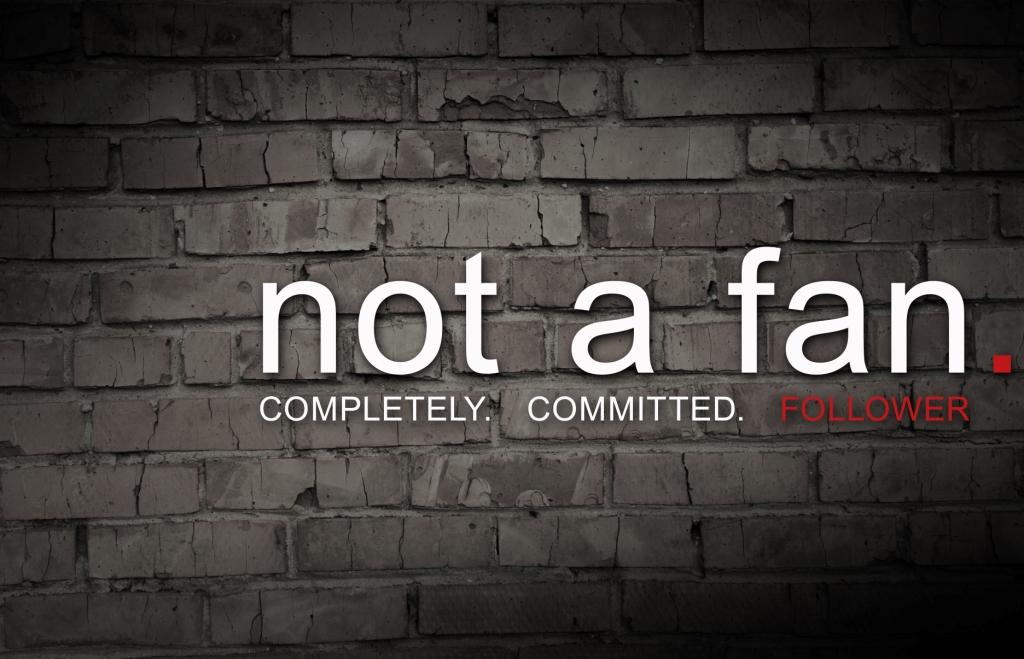 If you are NOT denying yourself and picking up your cross, then you are probably NOT a follower of Christ. 
You are a fan.